Živjeti s bojama
Područje: matematika
Istražili i pripremili: učenici 6. razreda
OŠ Skrad
Mentorica: Diana Cindrić
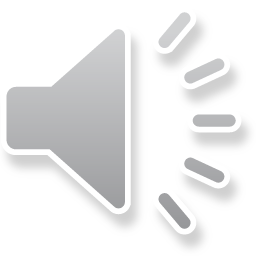 Zadatak 1 :
- uočavati koje su boje zastupljene na vestama, hlačama i papučama  učenica i učenika  naše škole
-   Uočiti koja je boja najmanje, a koja najviše zastupljena među vestama, hlačama i papučama djevojčica, odnosno dječaka
Tablicom, stupčastim i kružnim dijagramom prikazati podatke o bojama prikupljenim uočavanjem te udio pojedine boje među svim uočenim  bojama 
Zaključiti koje boje je pretežno  odjeća koju nose djevojčice, a koje boje na svojoj odjeći najviše vole dječaci
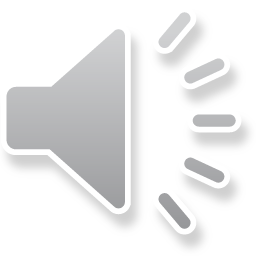 Koja boja je najzastupljenija na vestama učenica naše škole?
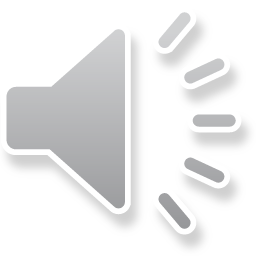 [Speaker Notes: Iz prikupljenih podataka uočavamo da se djevojčice najviše vole obući u plave veste, a najmanje vole bijelu boju na svojim vestama. Srednje zastupljena boja na vestama djevojčica naše škole je crvena.]
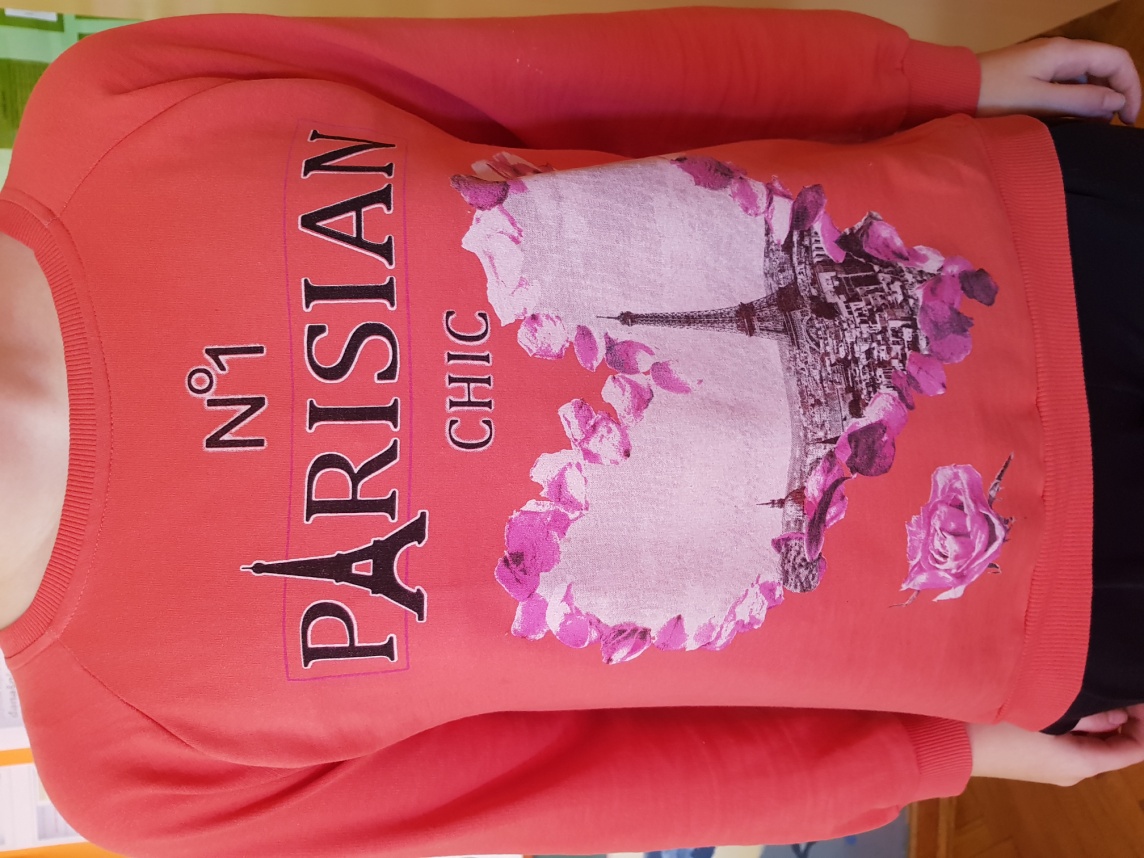 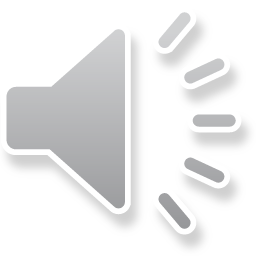 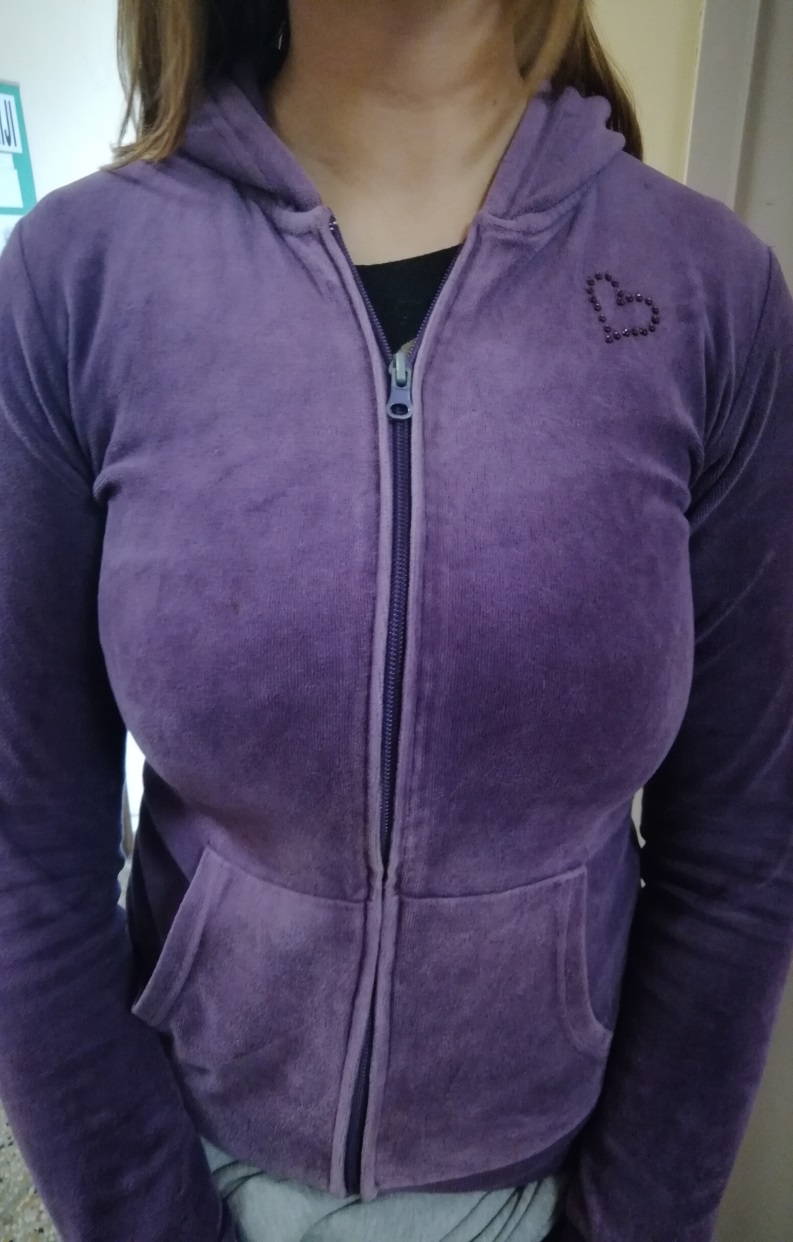 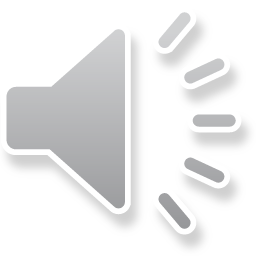 Koja boja je najzastupljenija na vestama učenika naše škole?
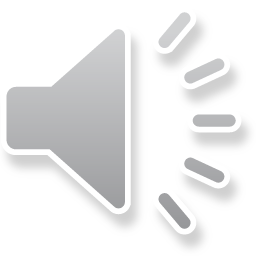 [Speaker Notes: Iz prikupljenih podataka uočavamo da se dječaci najviše vole obući u plave veste, a najmanje vole bijelu boju na svojim vestama. Srednje zastupljena boja na vestama dječaka naše škole je crvena.]
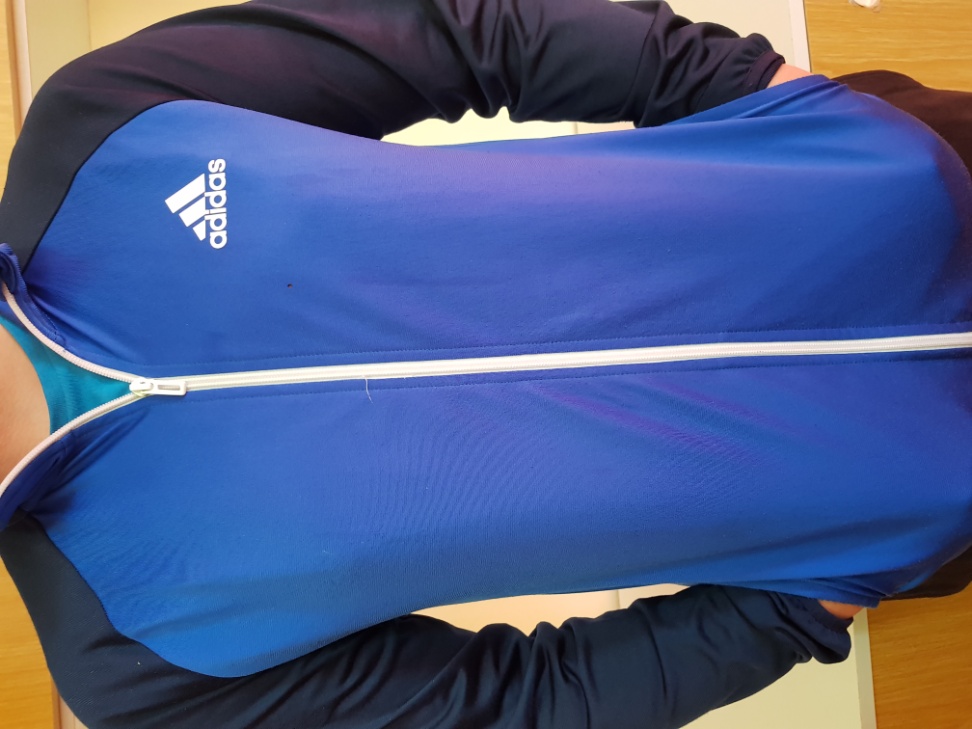 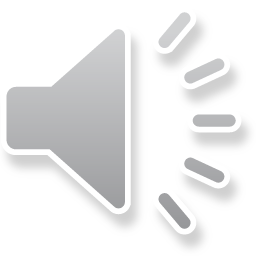 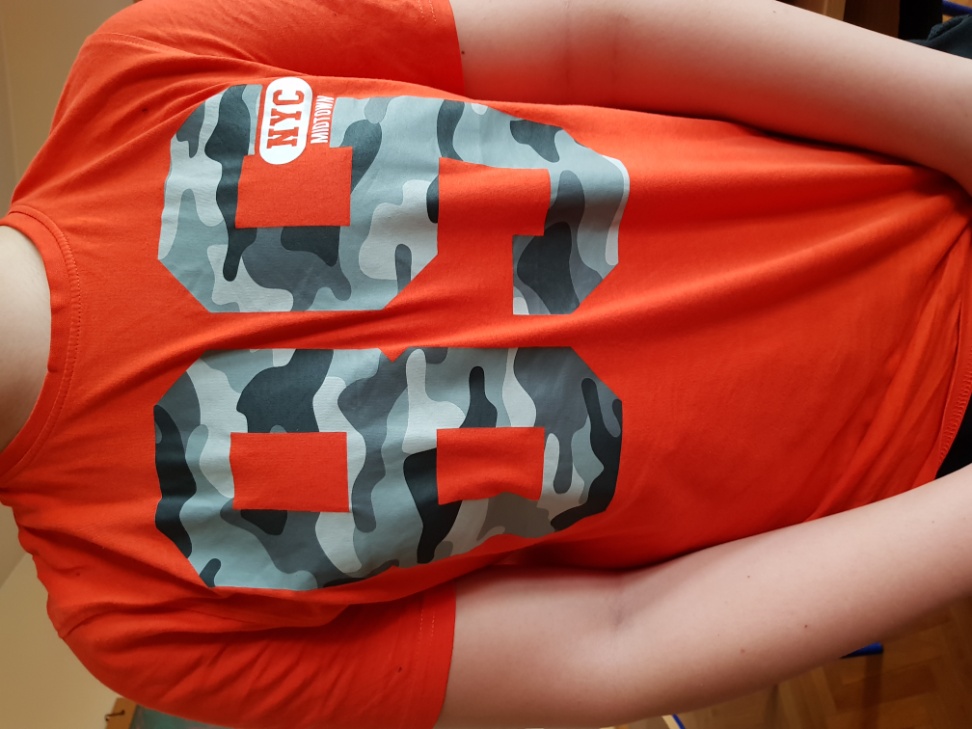 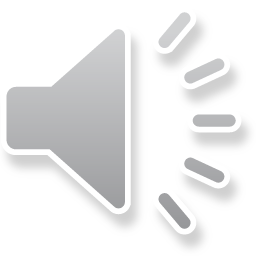 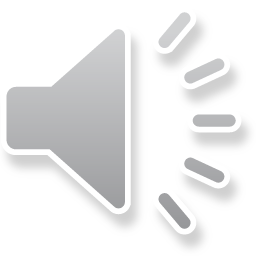 Koja boja je najzastupljenija na hlačama učenica naše škole?
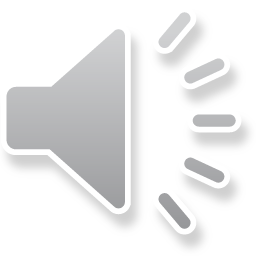 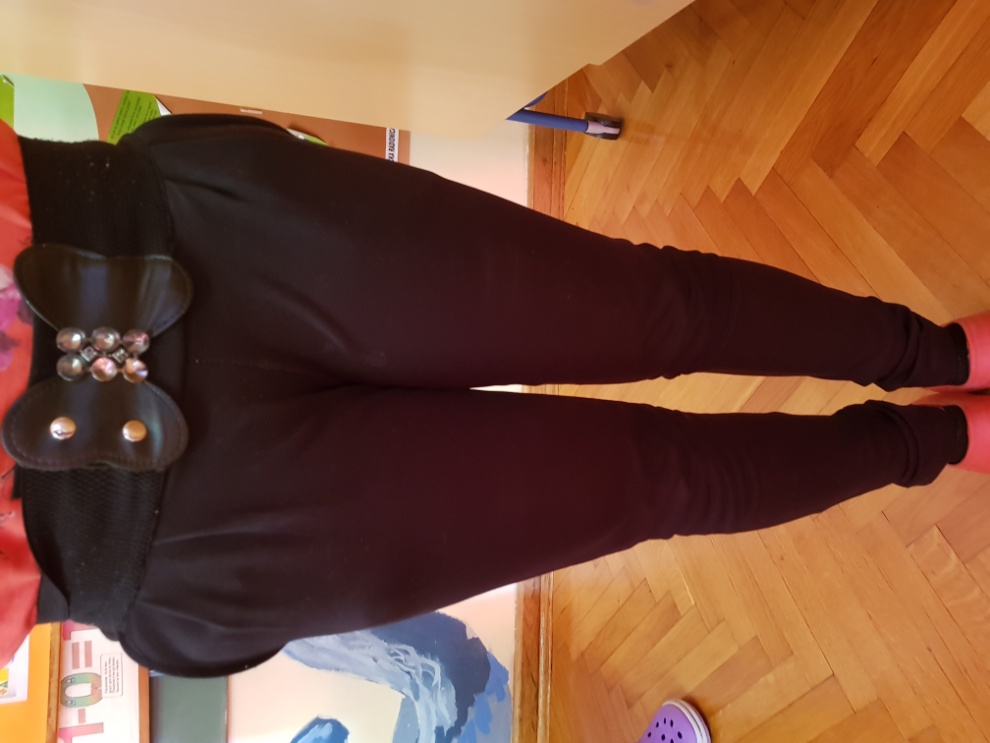 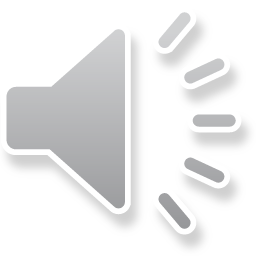 Koja boja je najzastupljenija na hlačama učenika naše škole?
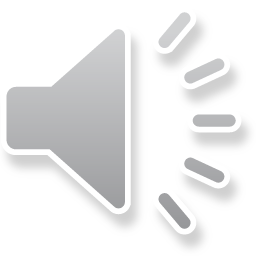 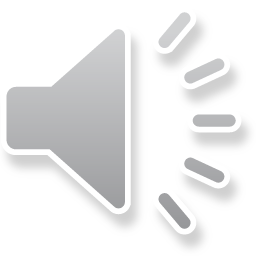 Koja boja je najzastupljenija na papučama učenica naše škole?
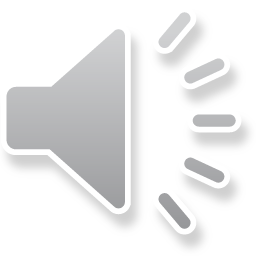 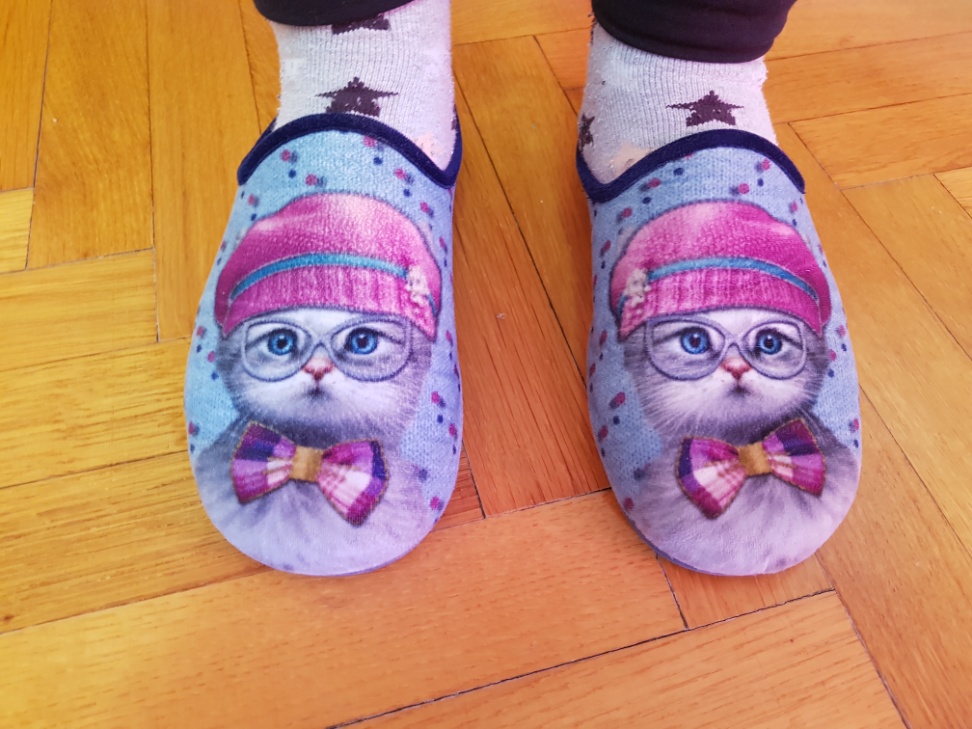 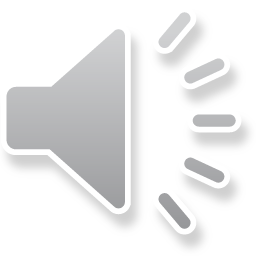 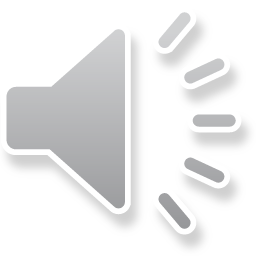 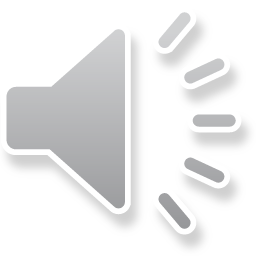 Koja boja je najzastupljenija na papučama učenika naše škole?
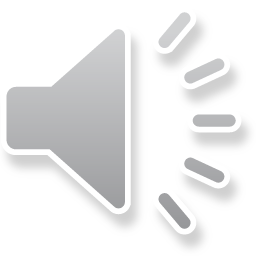 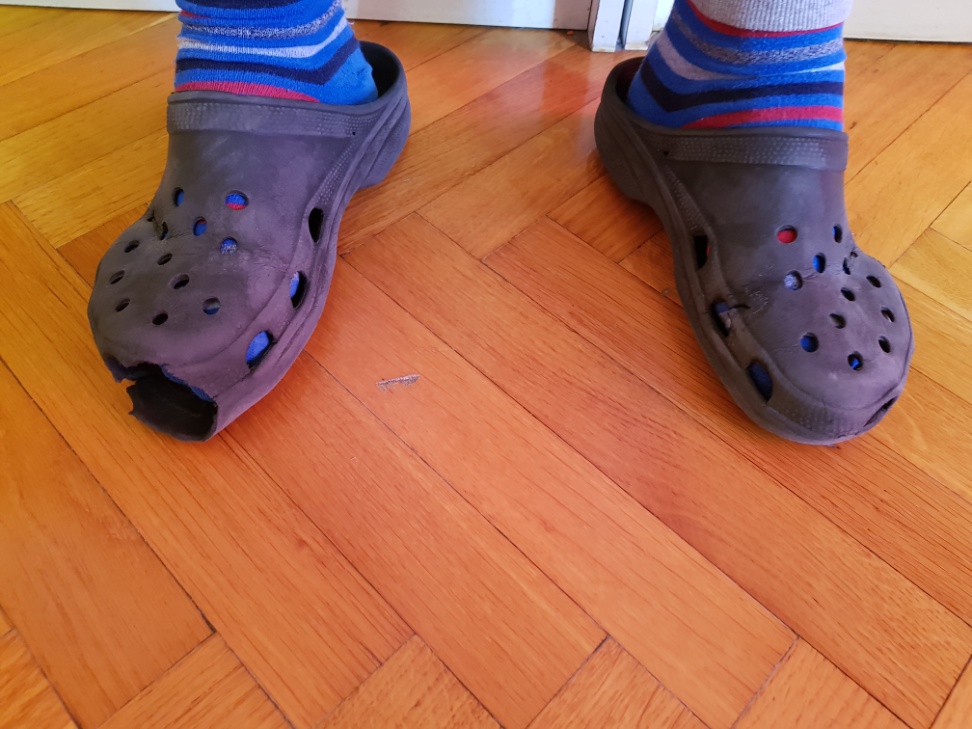 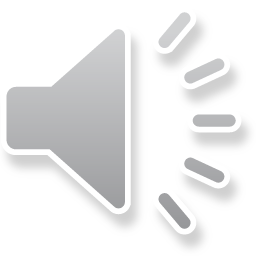 Zaključak:
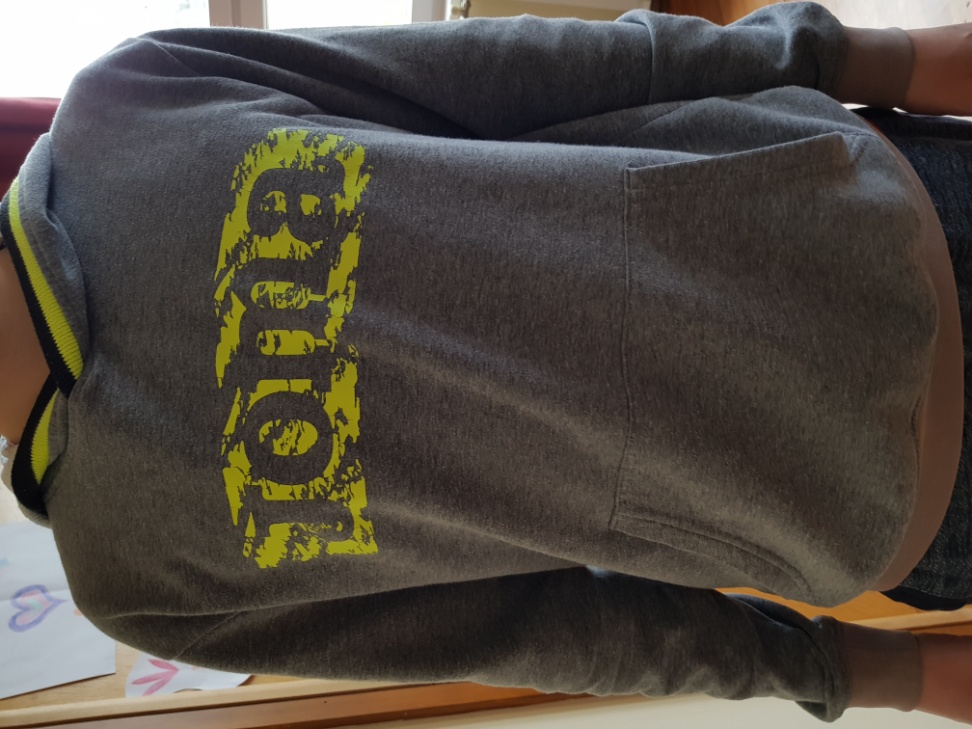 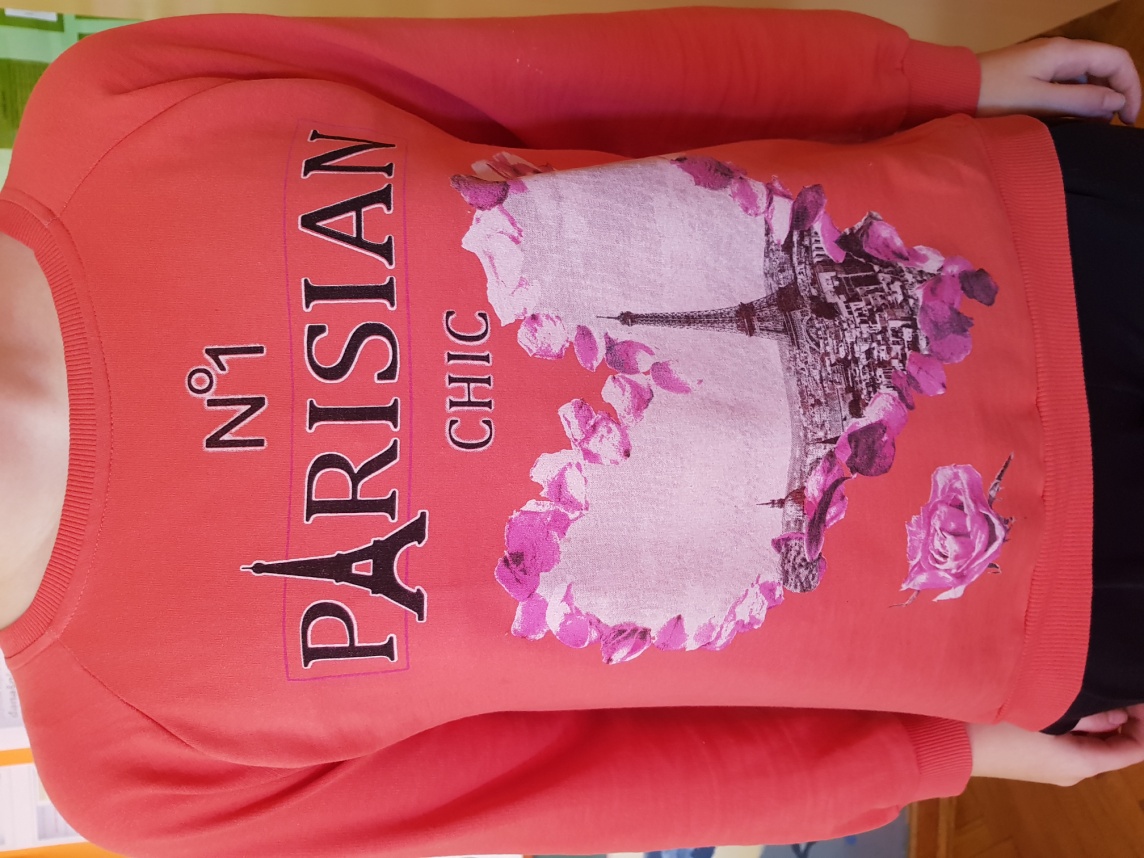 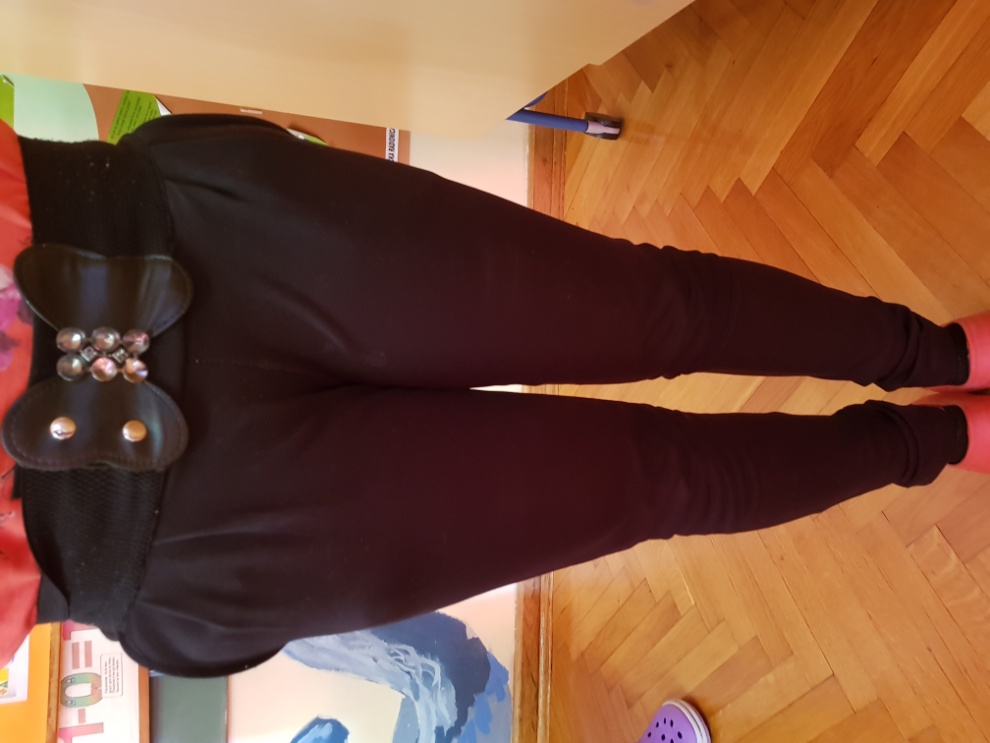 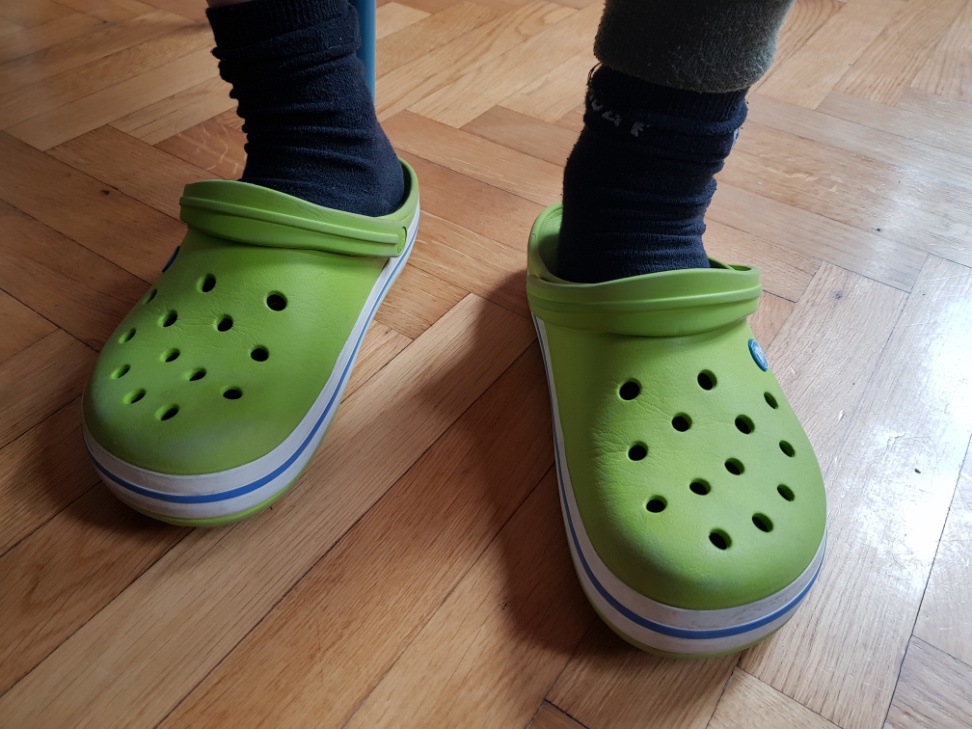 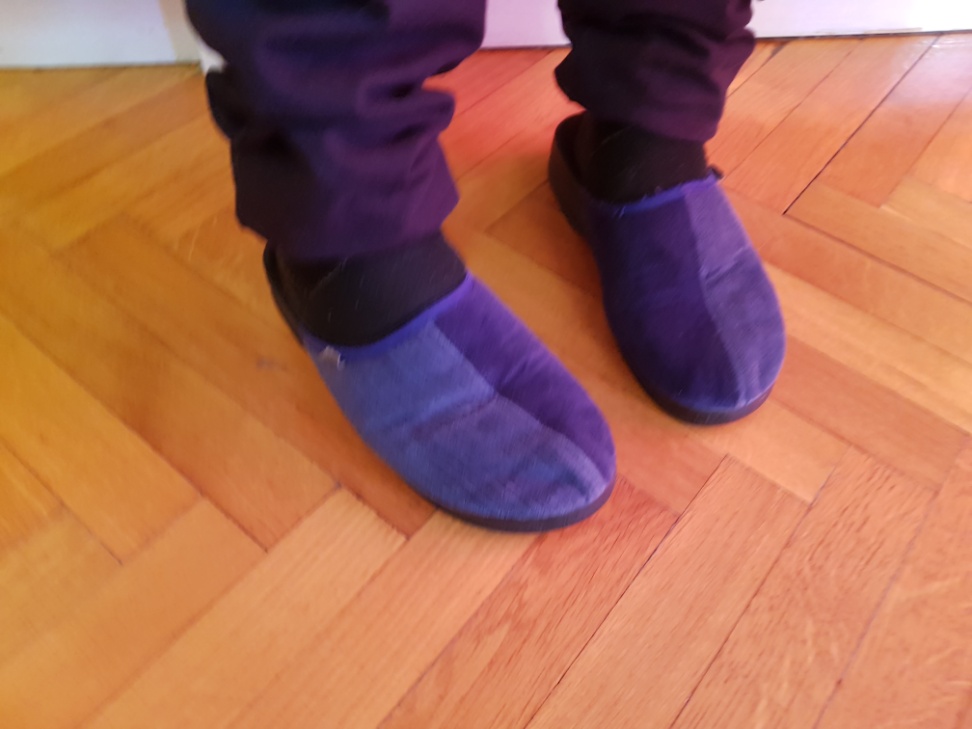 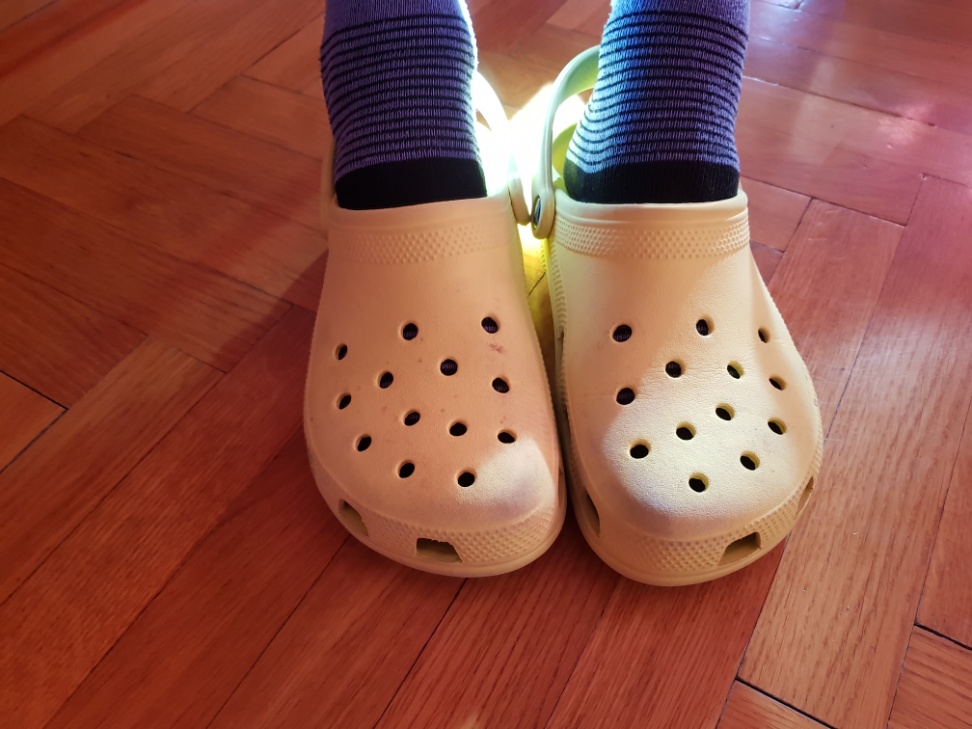 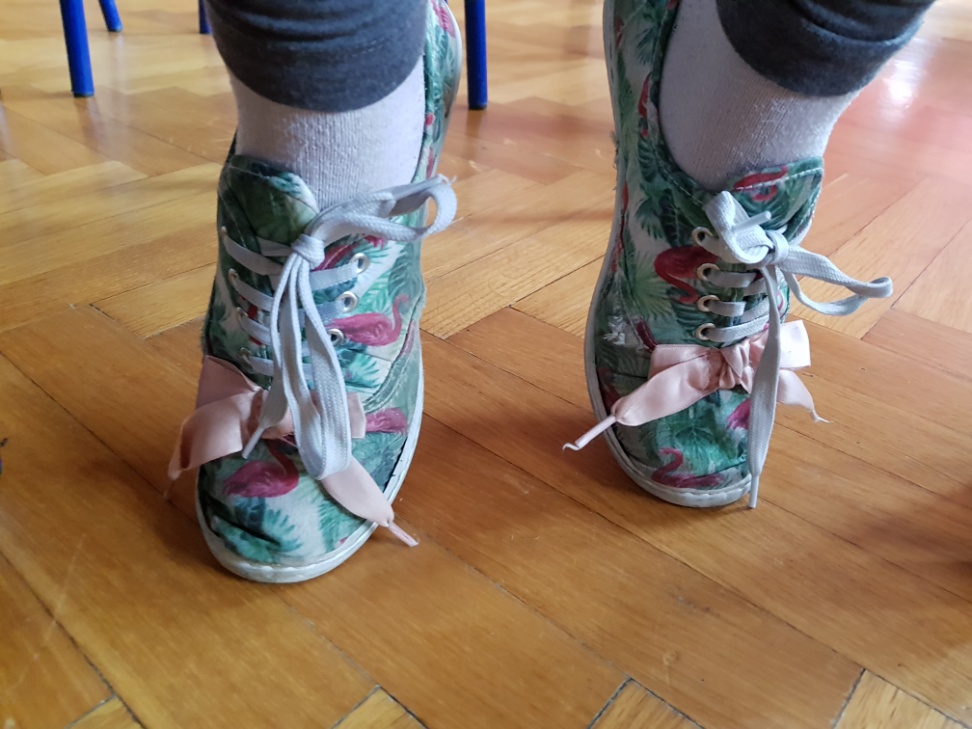 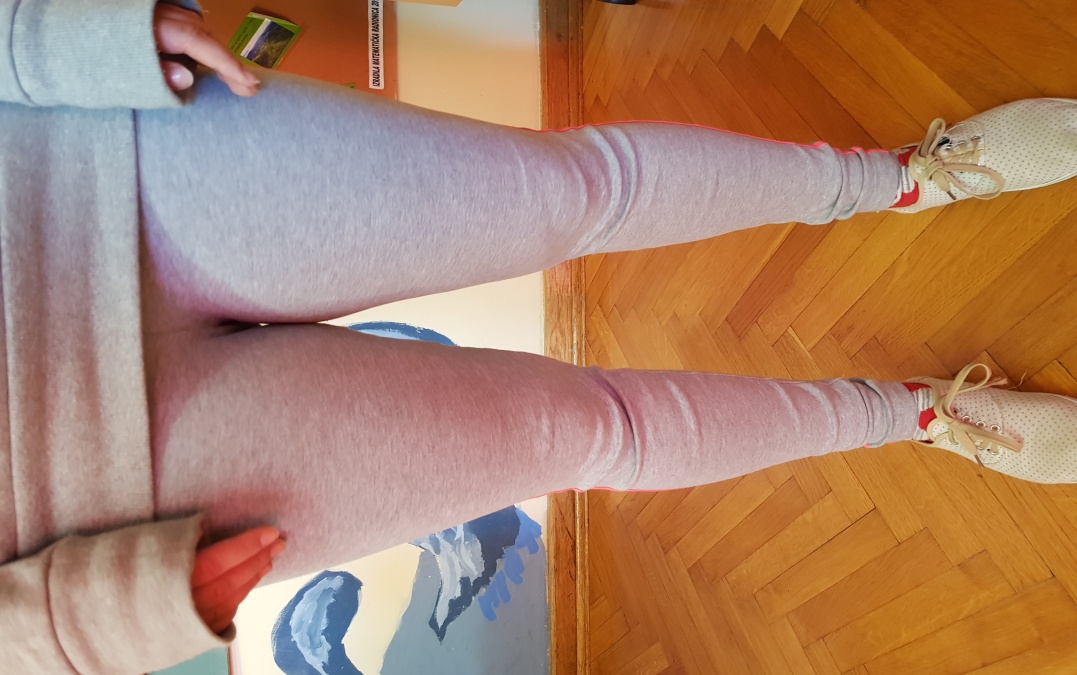 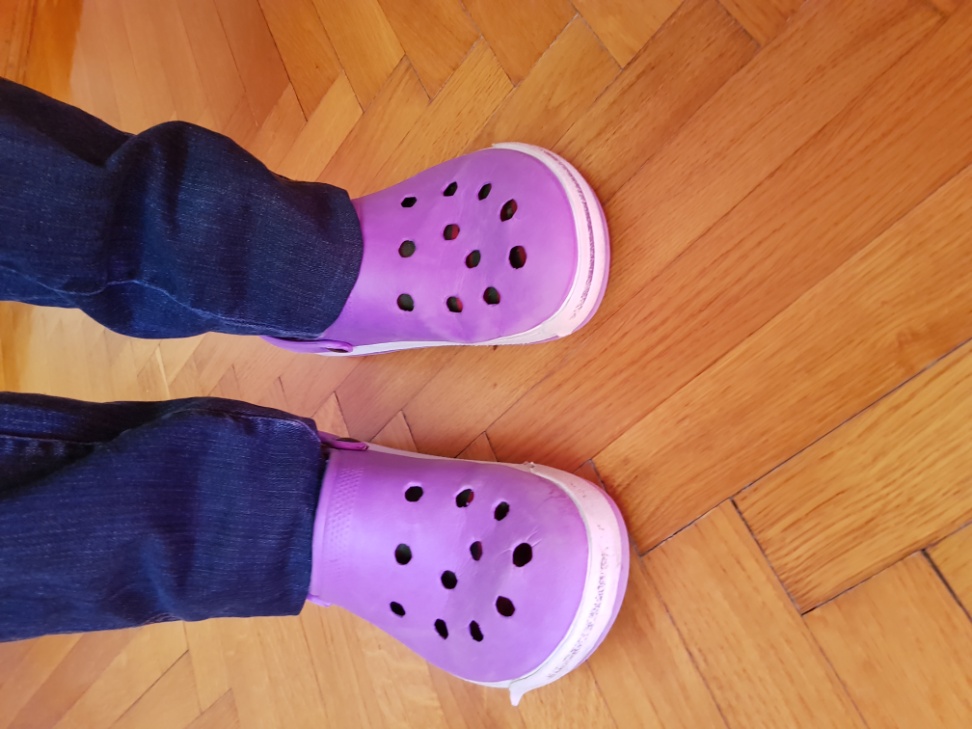 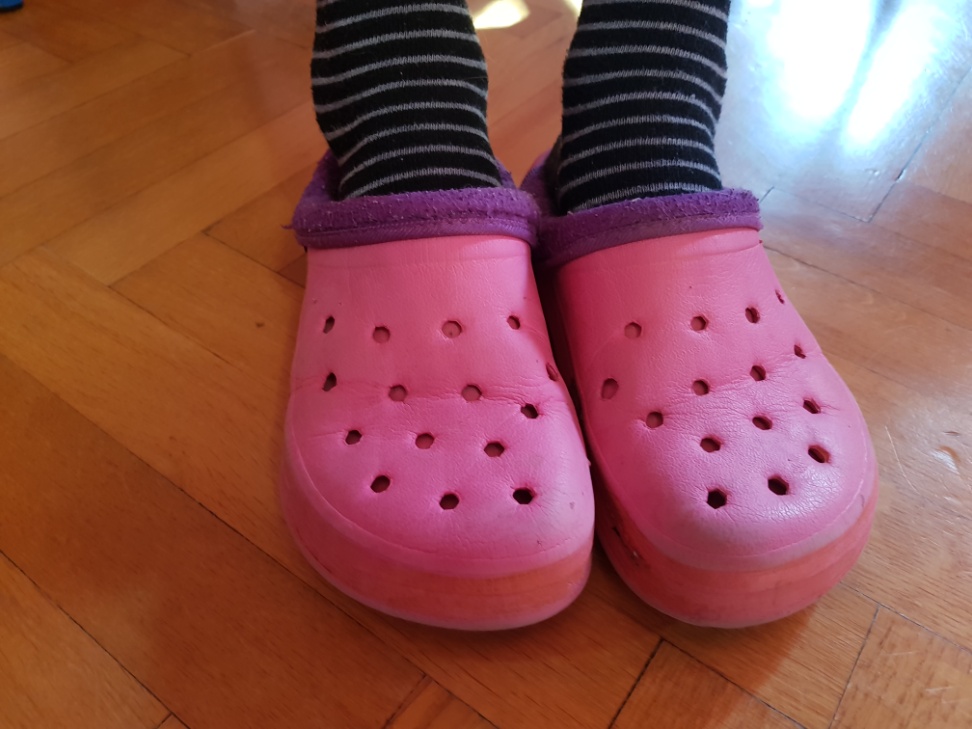 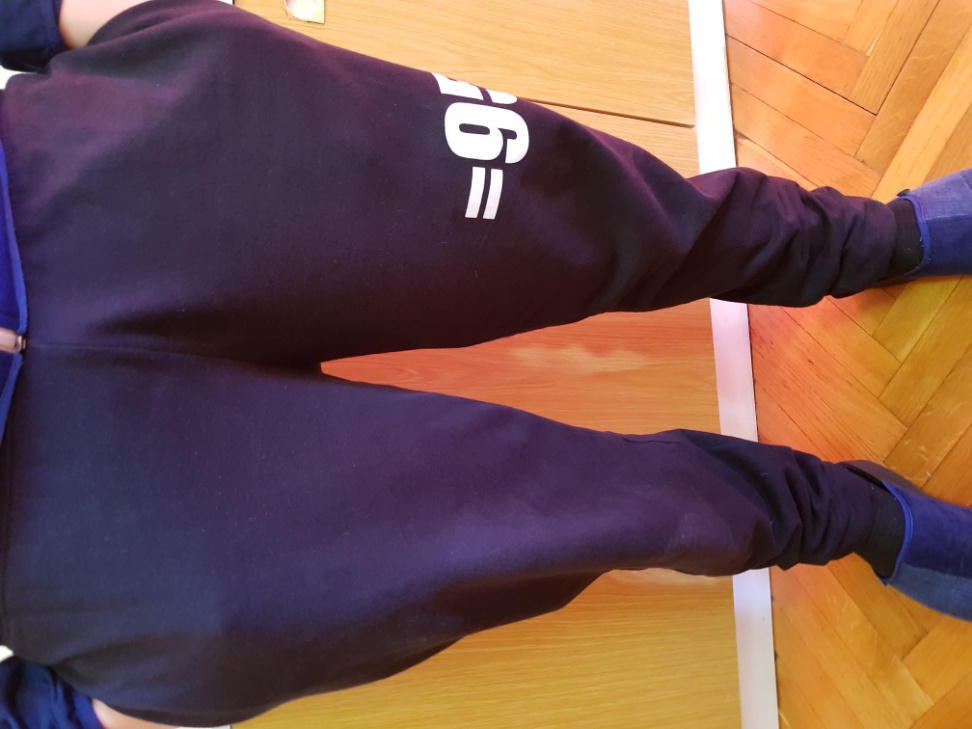 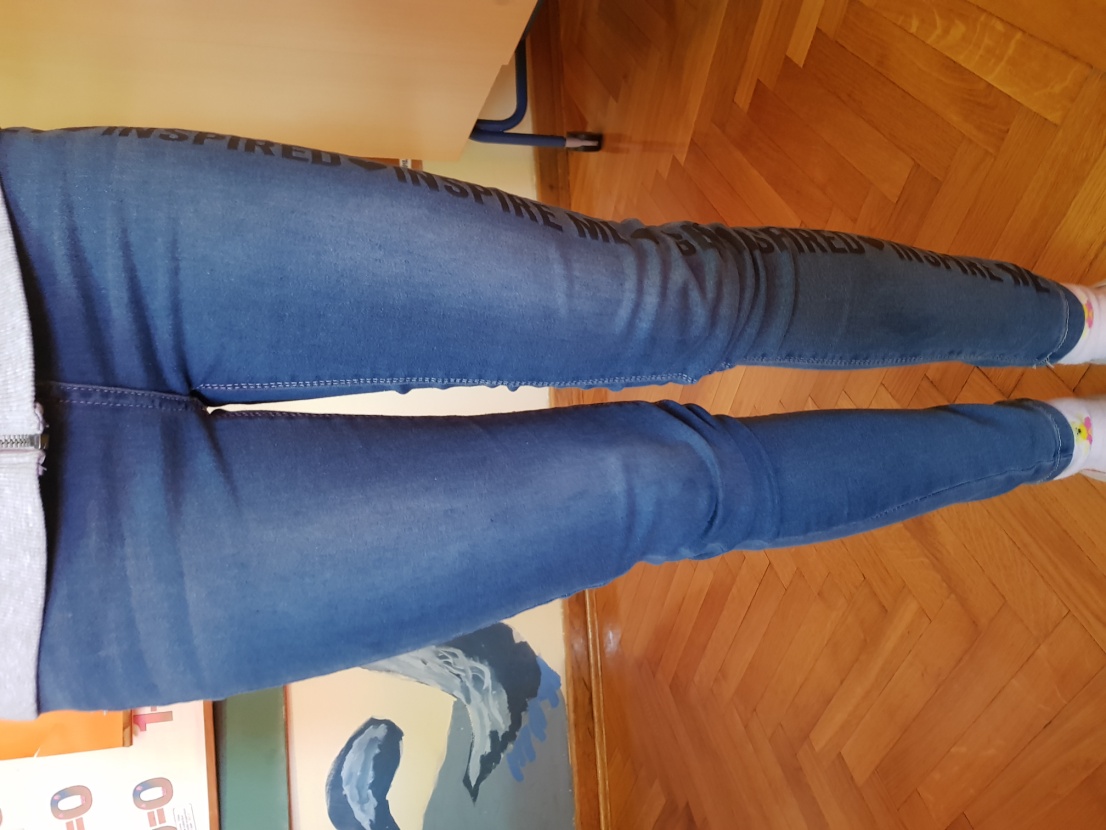 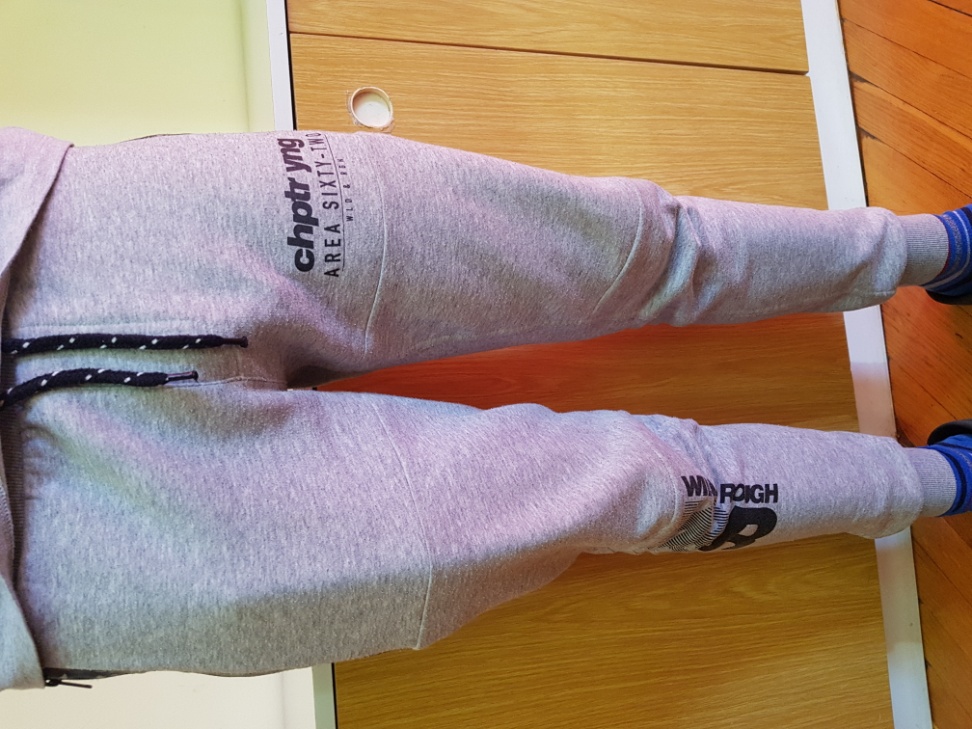 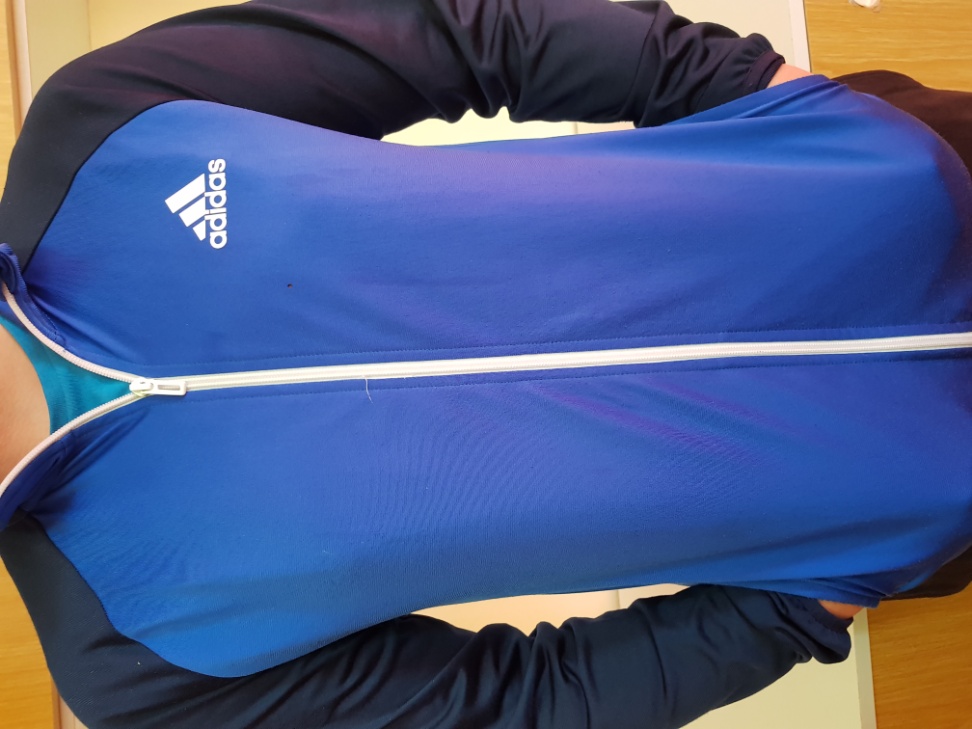 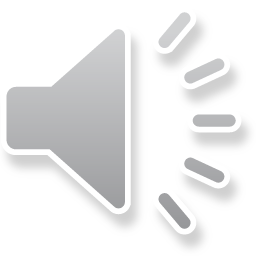 djevojčice najviše vole nositi sivu i crnu boju na svojoj odjeći i obući
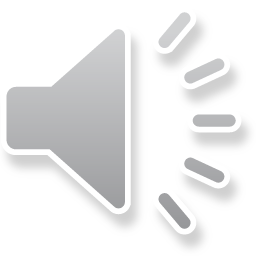 djevojčice najviše vole nositi sivu i crnu boju na svojoj odjeći i obući
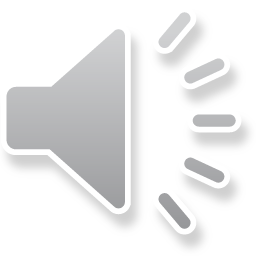 dječacima se najviše sviđa biti obučen u crnu i  plavu boju
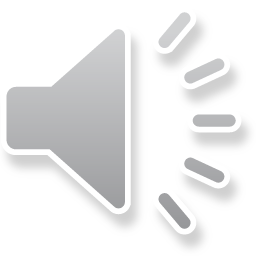 dječacima se najviše sviđa biti obučen u crnu i plavu boju
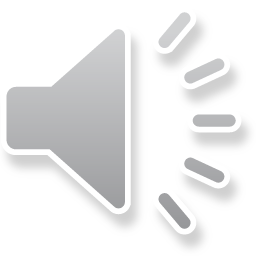 Zadatak 2:
uočavati koje su boje, po danima, od ponedjeljka do petka tijekom dva tjedna, zastupljene  u obrocima koje jedemo za vrijeme marende 
Uočiti koja je boja najmanje, a koja najviše zastupljena u našim obrocima
Tablicom i stupčastim dijagramom prikazati podatke o bojama prikupljenim uočavanjem  te udio pojedine boje među svim uočenim  bojama koje prožimaju naše školske obroke
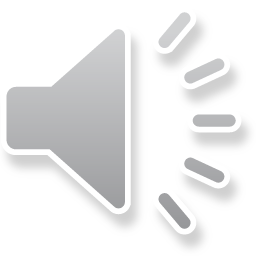 Koja boja je najzastupljenija u obrocima učenika naše škole?
Ponedjeljak – pecivo, sir, parizer
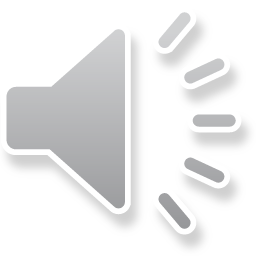 Koja boja je najzastupljenija u obrocima učenika naše škole?
Utorak – rižoto sa svinjetinom
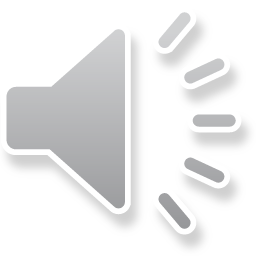 Koja boja je najzastupljenija u obrocima učenika naše škole?
Srijeda – kruh, pašteta, čaj, puding
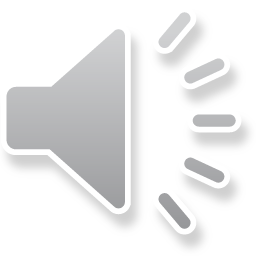 [Speaker Notes: Objasniti koja je najviše a koje najmanje kroz svaki dan]
Koja boja je najzastupljenija u obrocima učenika naše škole?
Četvrtak – kiselo
 zelje sa svinjetinom(sekeli gulaš)
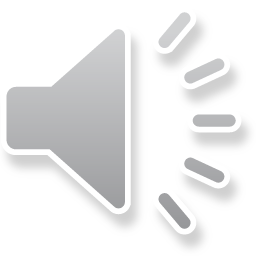 Koja boja je najzastupljenija u obrocima učenika naše škole?
Petak – kroasana s čokoladom, kakao
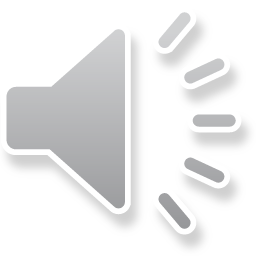 Koja boja je najzastupljenija u obrocima učenika naše škole?
Ponedjeljak – pizza, sok od naranče
Udio boje - ponedjeljak
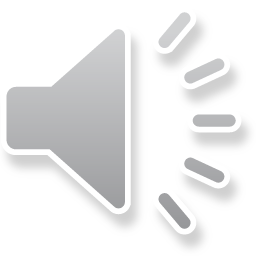 Koja boja je najzastupljenija u obrocima učenika naše škole?
Utorak – krafna, čaj
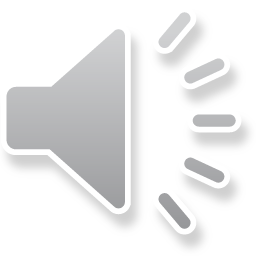 Koja boja je najzastupljenija u obrocima učenika naše škole?
Srijeda– kaša, grah, svinjetina
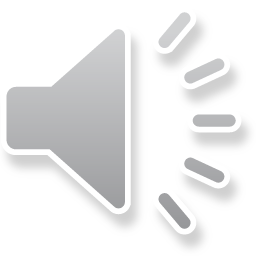 Koja boja je najzastupljenija u obrocima učenika naše škole?
Četvrtak – čokoladne pahuljice, mlijeko
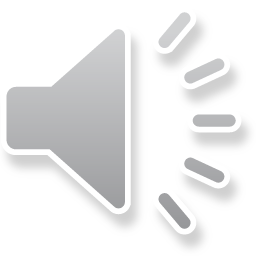 Koja boja je najzastupljenija u obrocima učenika naše škole?
Petak – špinat, riblji štapići
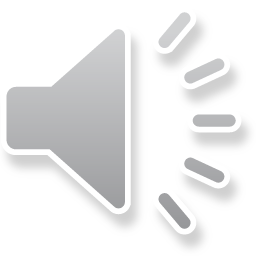 [Speaker Notes: Objasniti koja je najviše a koje najmanje kroz svaki dan]
Zaključak:
Najviše zastupljene boje u našim obrocima tijekom dva tjedna praćenja su smeđa i bijela, slijede roza, žuta i zelena, a najmanje zastupljene su crvena i narančasta  boja
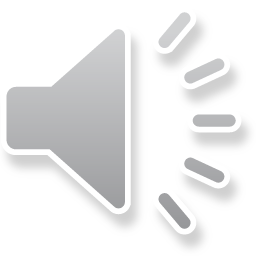 Dakle: obroci u našoj školskoj kuhinji sadrže najviše smeđe, a najmanje narančaste boje
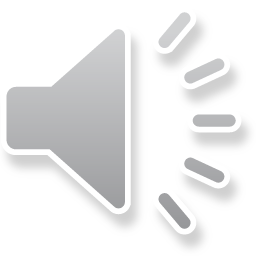 Hvala na pažnji!
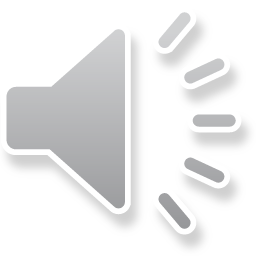